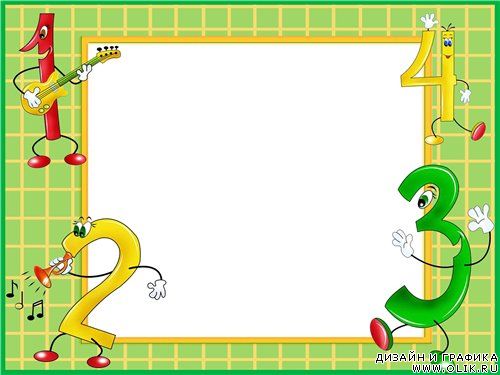 Matematika
	   2-sinf
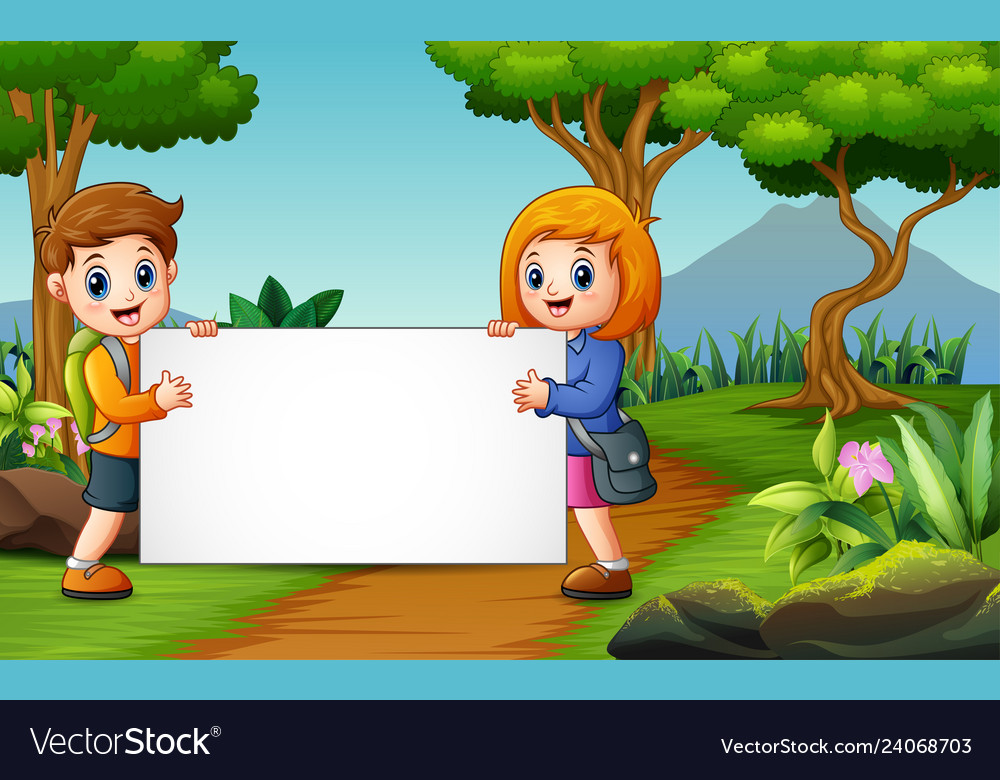 Mavzu:
Takrorlash
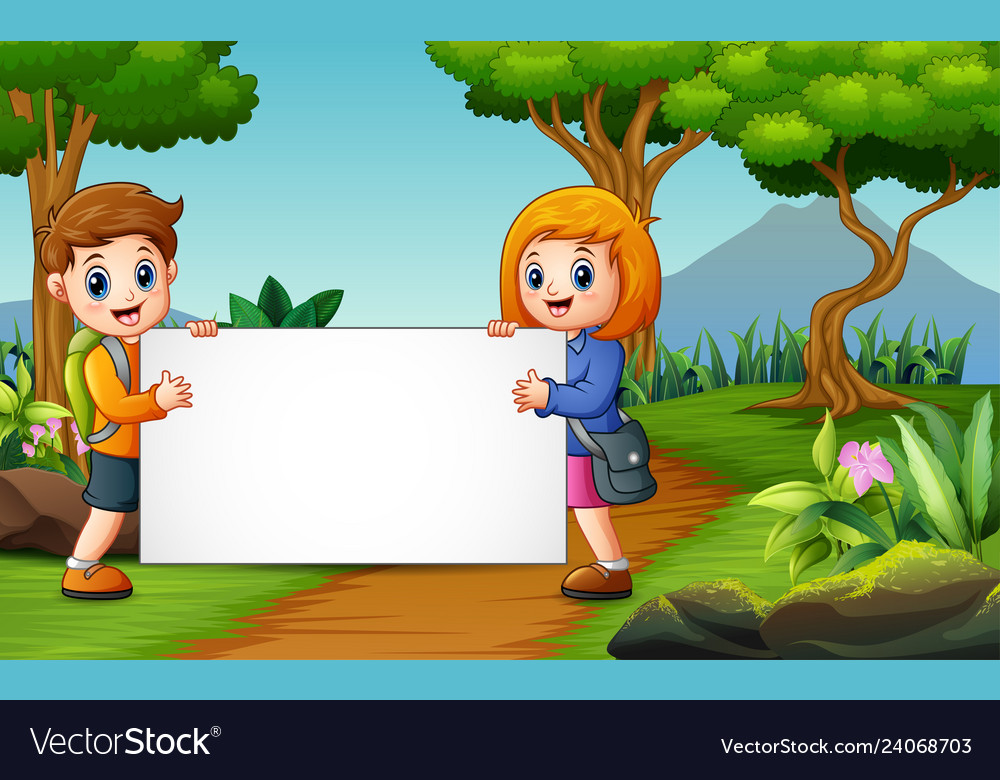 176-bet.
        6-misol
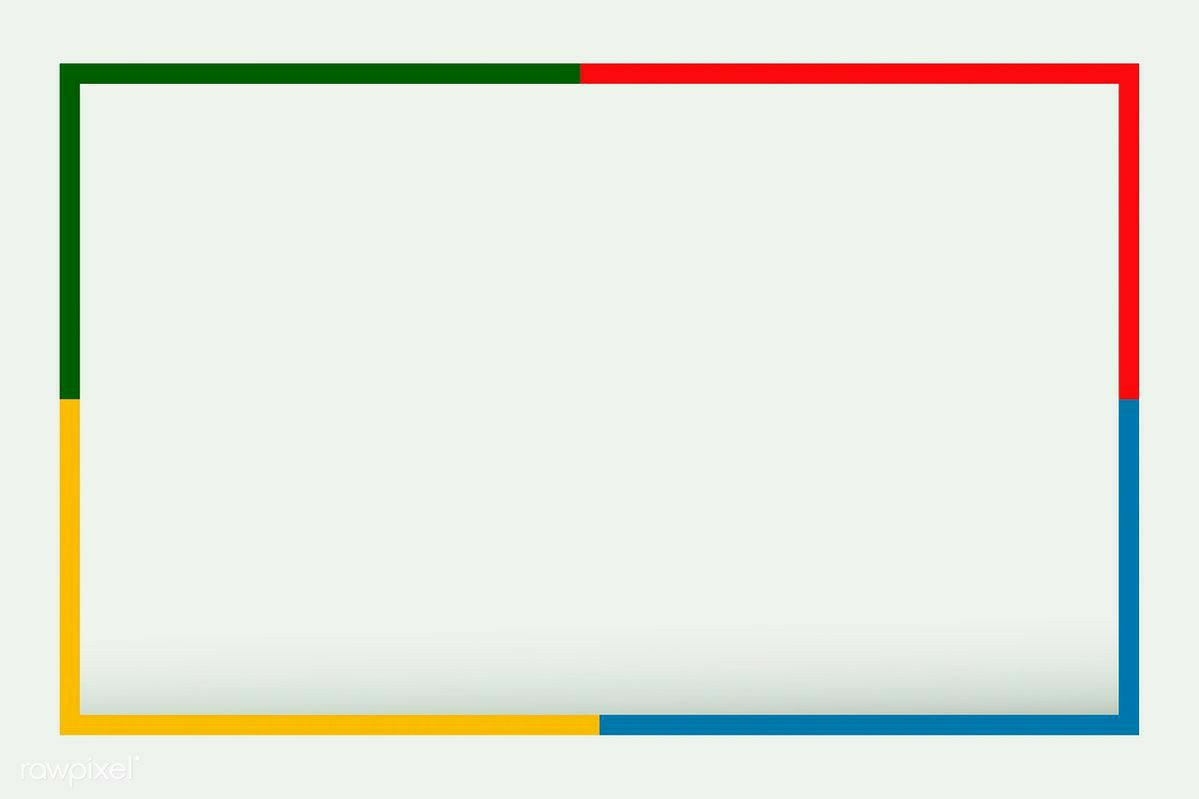 Hisoblaymiz. (176-bet)
10
32
29
52
44
60
19
45
33
29
51
72
18
-
-
-
+
+
+
80
61
41
78
54
8
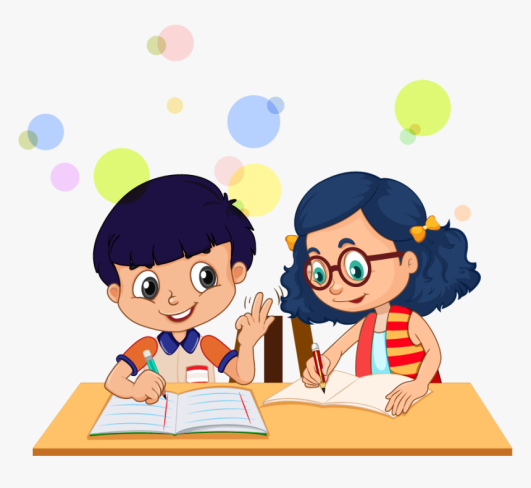 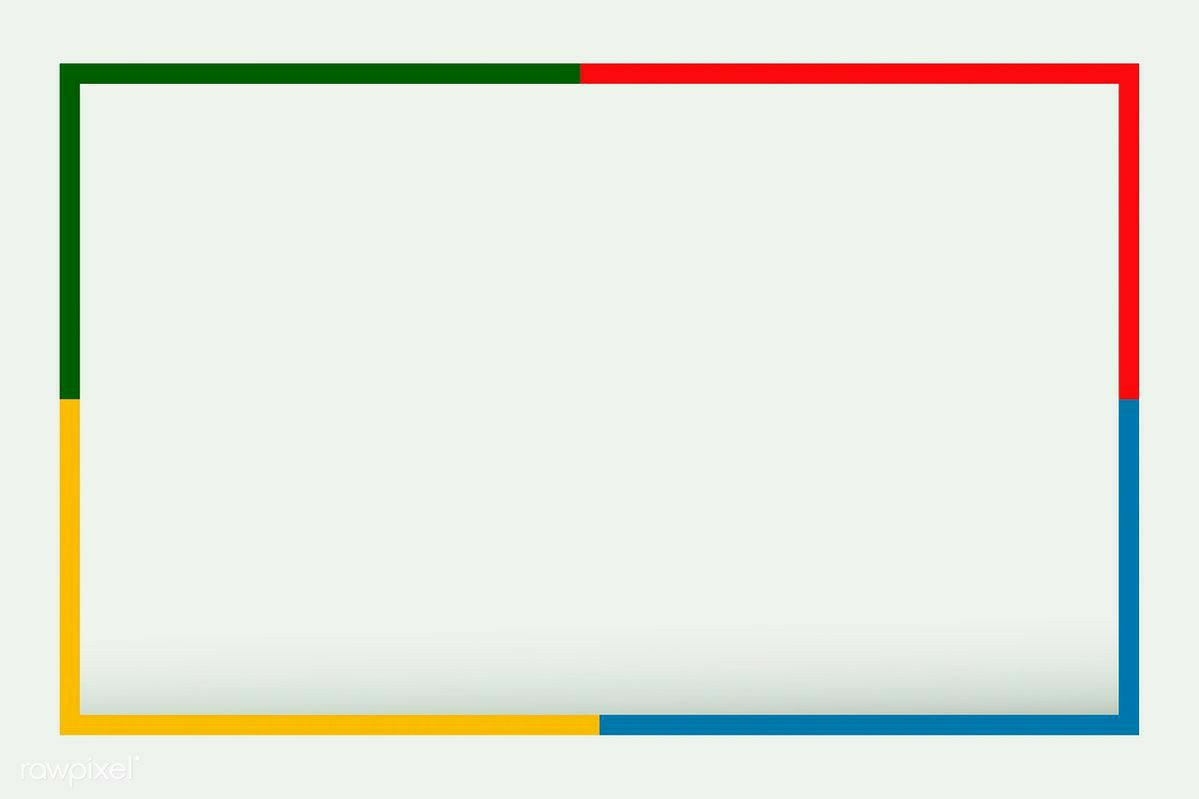 Rasm asosida savollarga javob beramiz.
11
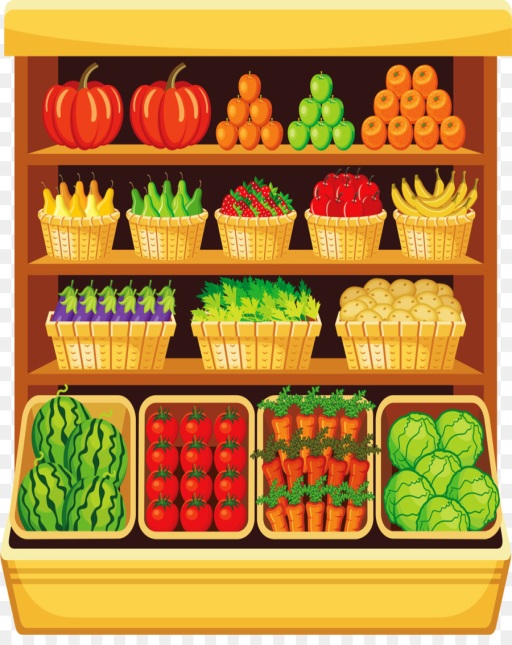 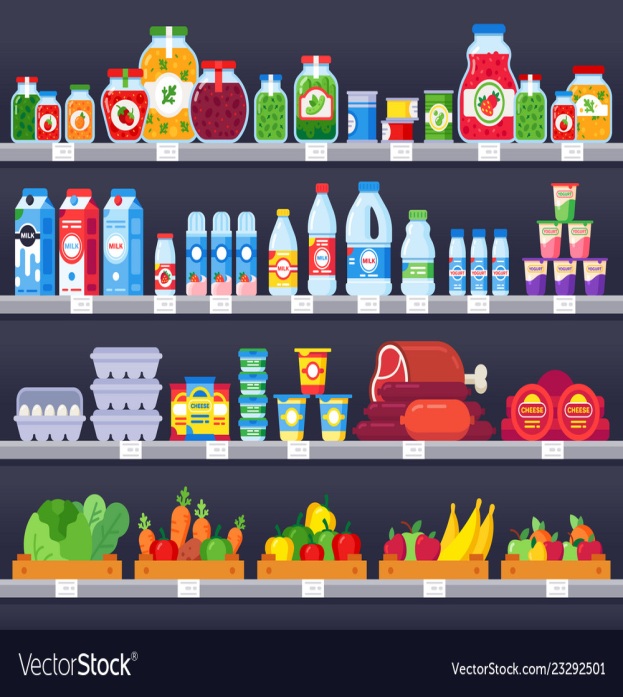 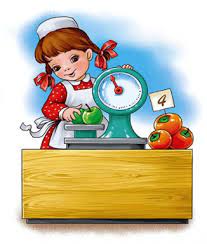 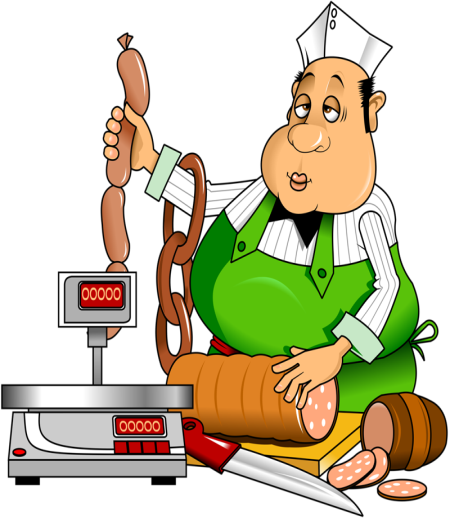 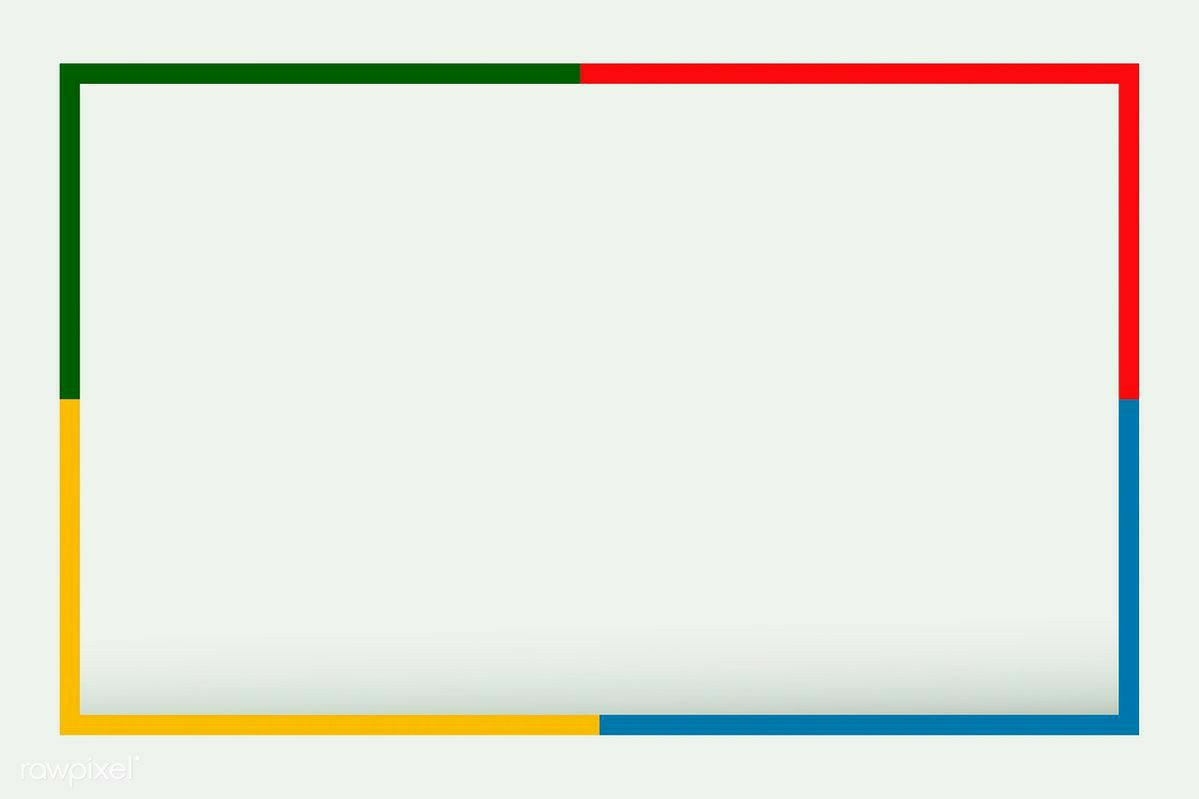 11
Tarozi turlari:
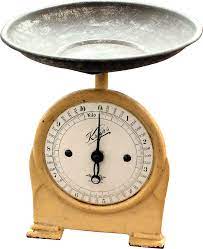 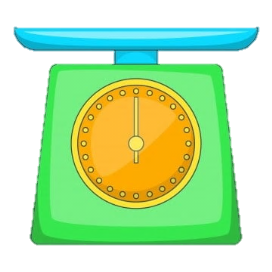 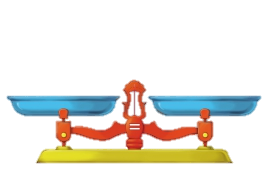 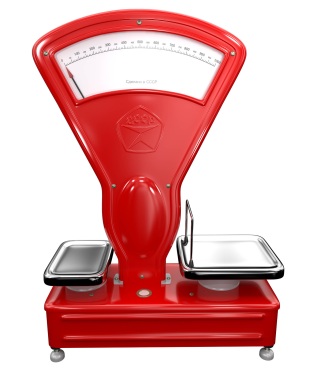 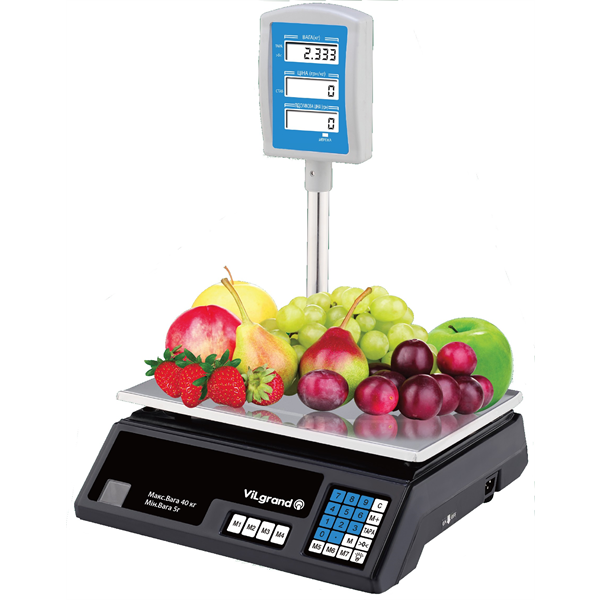 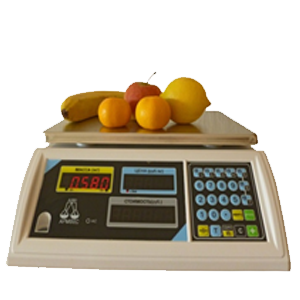 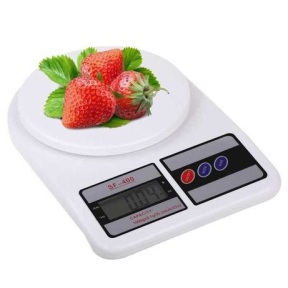 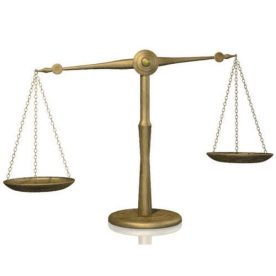 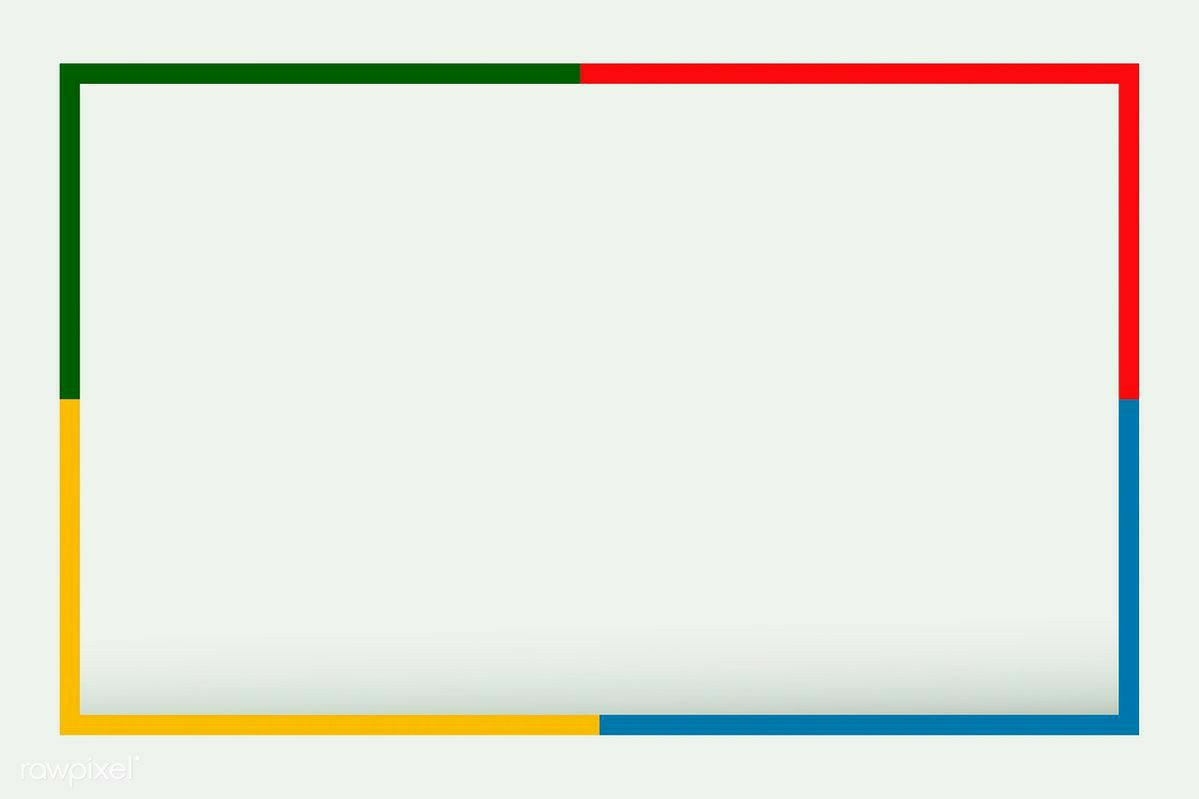 Kim tez hisoblaydi? (177-bet)
12
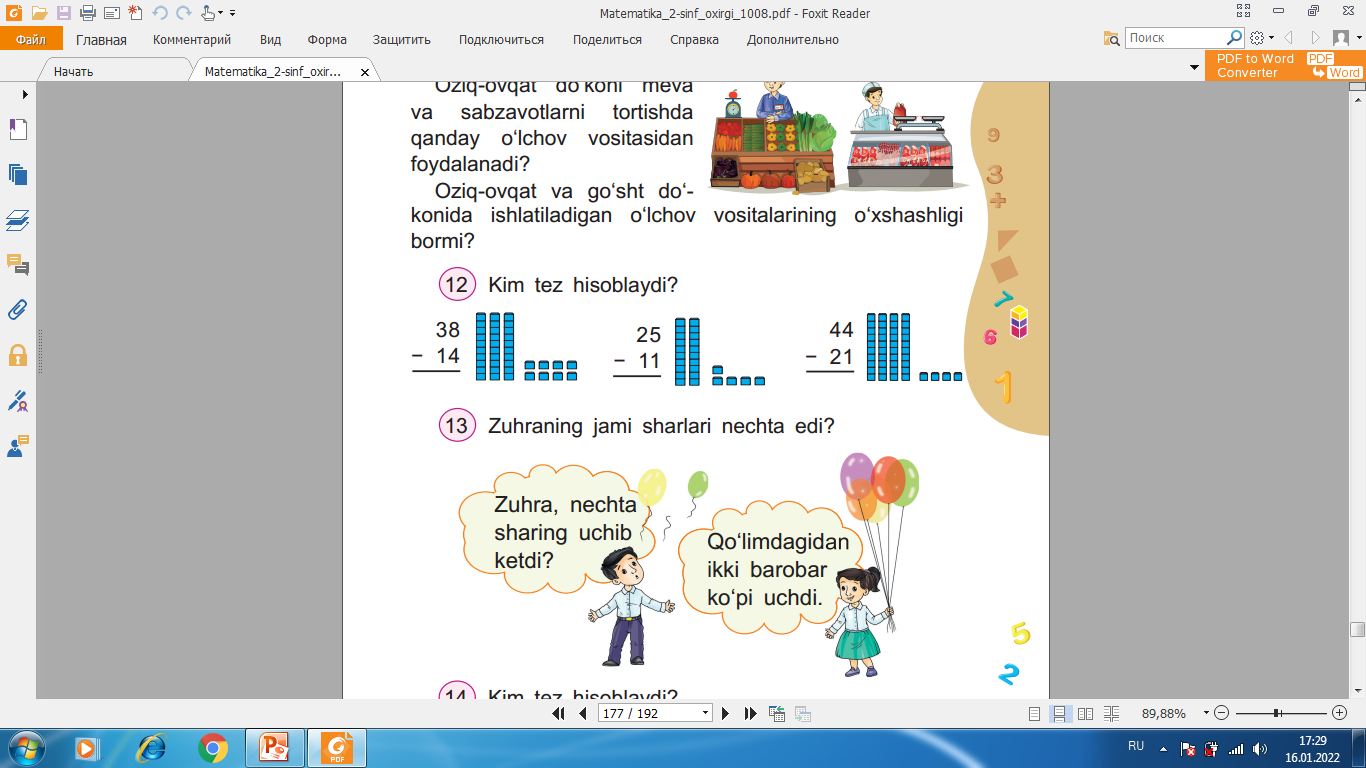 38
14
44
21
25
11
24
14
23
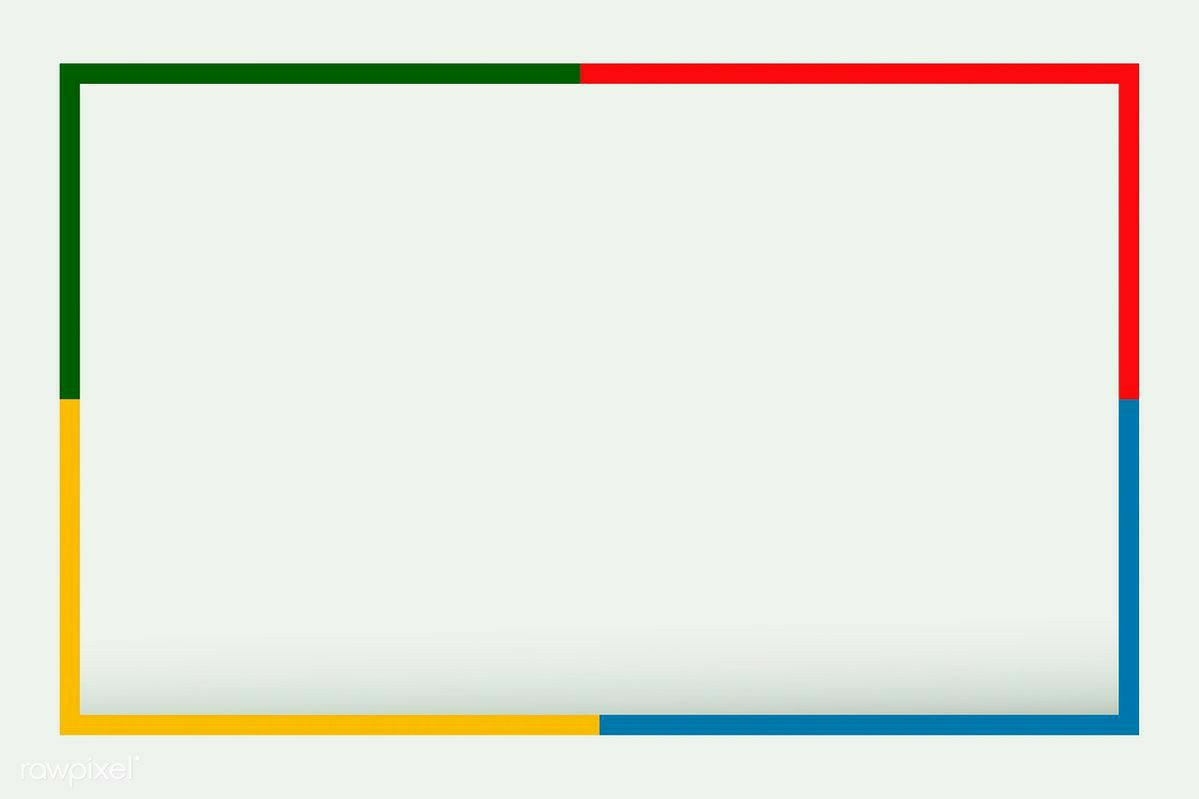 Zuhraning jami sharlari nechta edi?
13
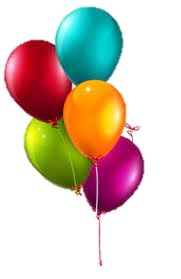 Qo‘limdagidan 
ikki barobar 
ko‘pi uchdi?
5 · 2 = 10
Zuhra, nechta 
sharing uchib
 ketdi?
10 + 5 = 15
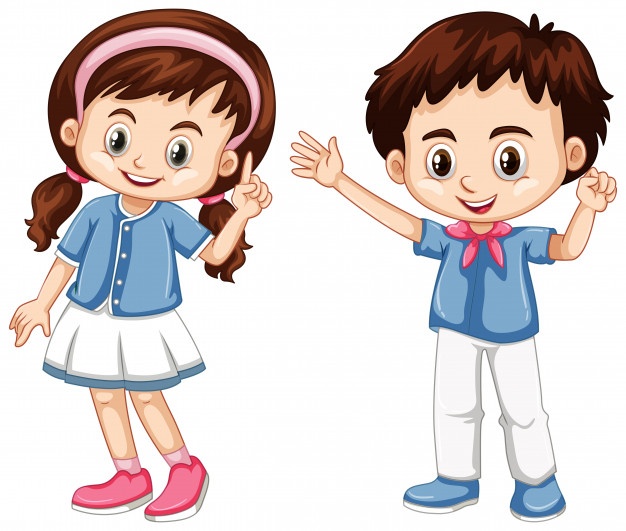 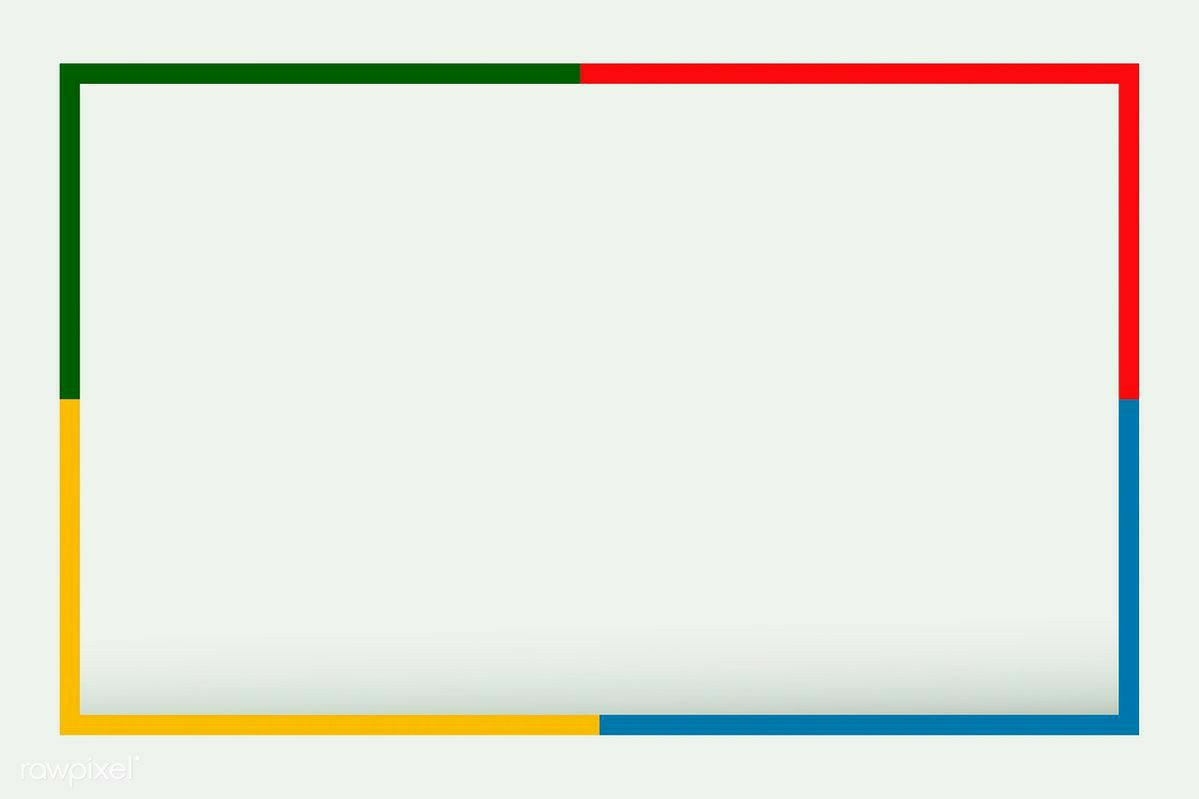 Kim tez hisoblaydi? (177-bet)
14
18  +  29  +  24
90  -   54  -   35
-
19
47
53
36
+
100
17
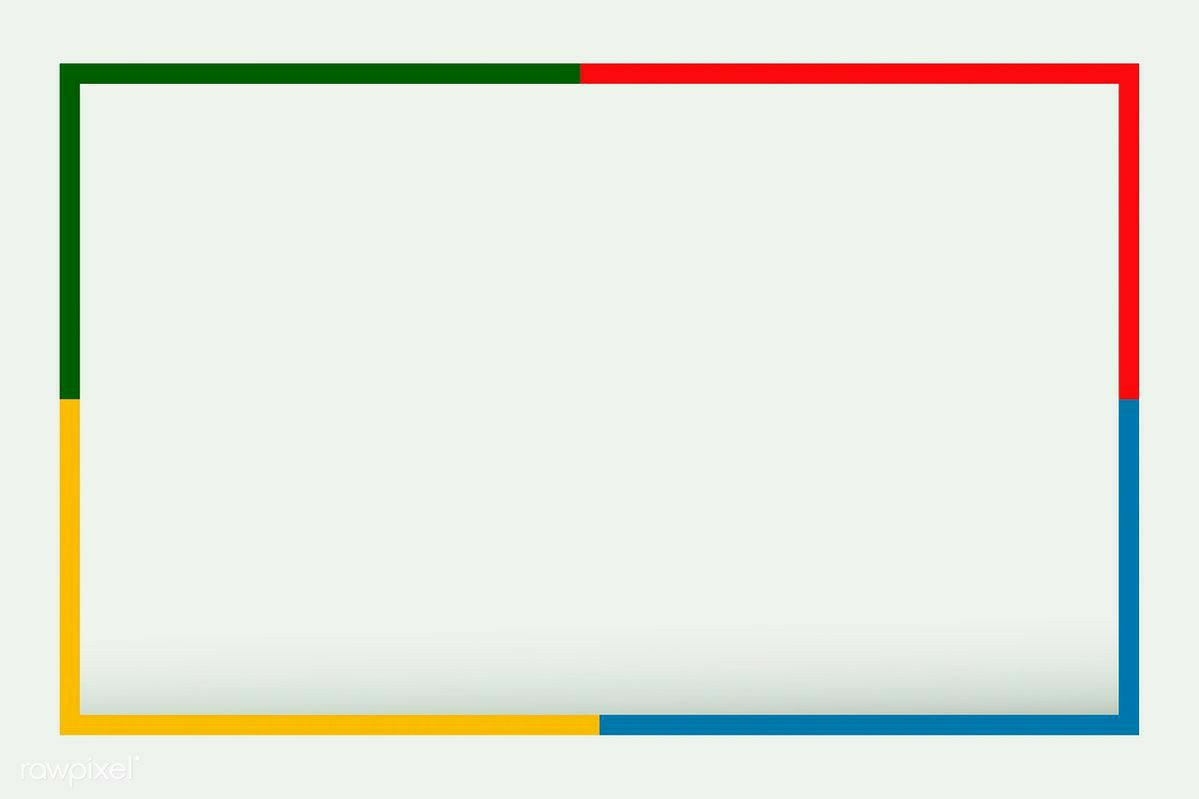 15
Yig‘indi va ayirmalarga doir ifoda tuzamiz va qiymatini topamiz. (178-bet)
+
20 + 15 = 35
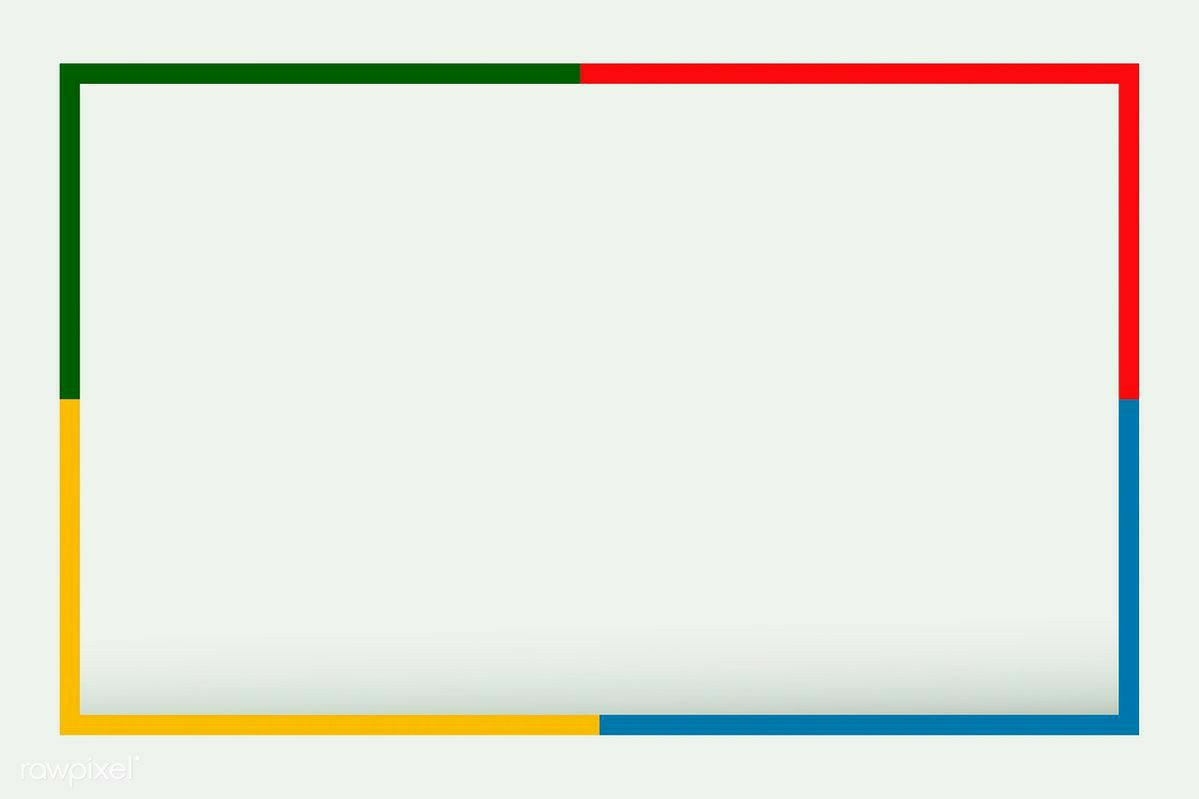 15
Yig‘indi va ayirmalarga doir ifoda tuzamiz va qiymatini topamiz. (178-bet)
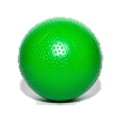 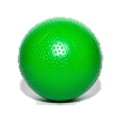 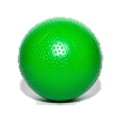 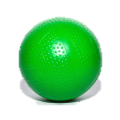 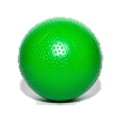 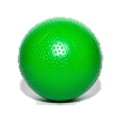 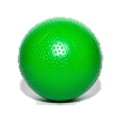 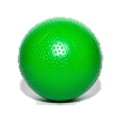 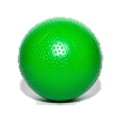 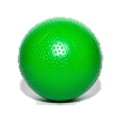 -
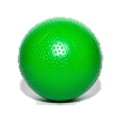 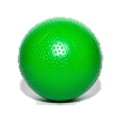 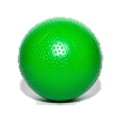 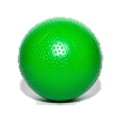 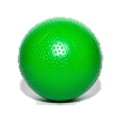 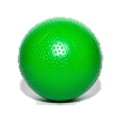 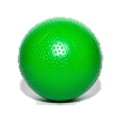 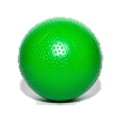 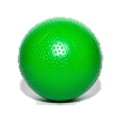 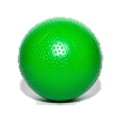 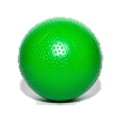 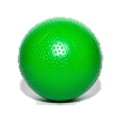 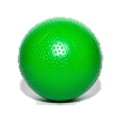 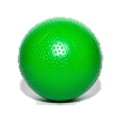 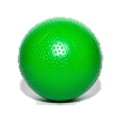 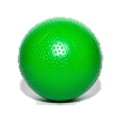 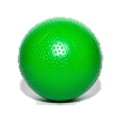 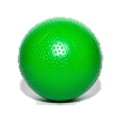 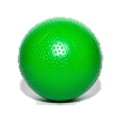 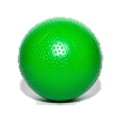 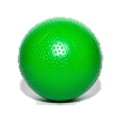 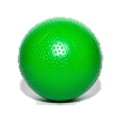 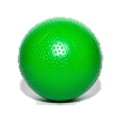 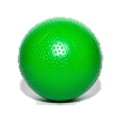 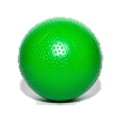 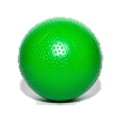 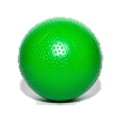 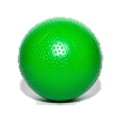 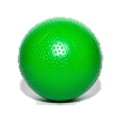 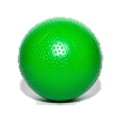 28 - 12 = 16
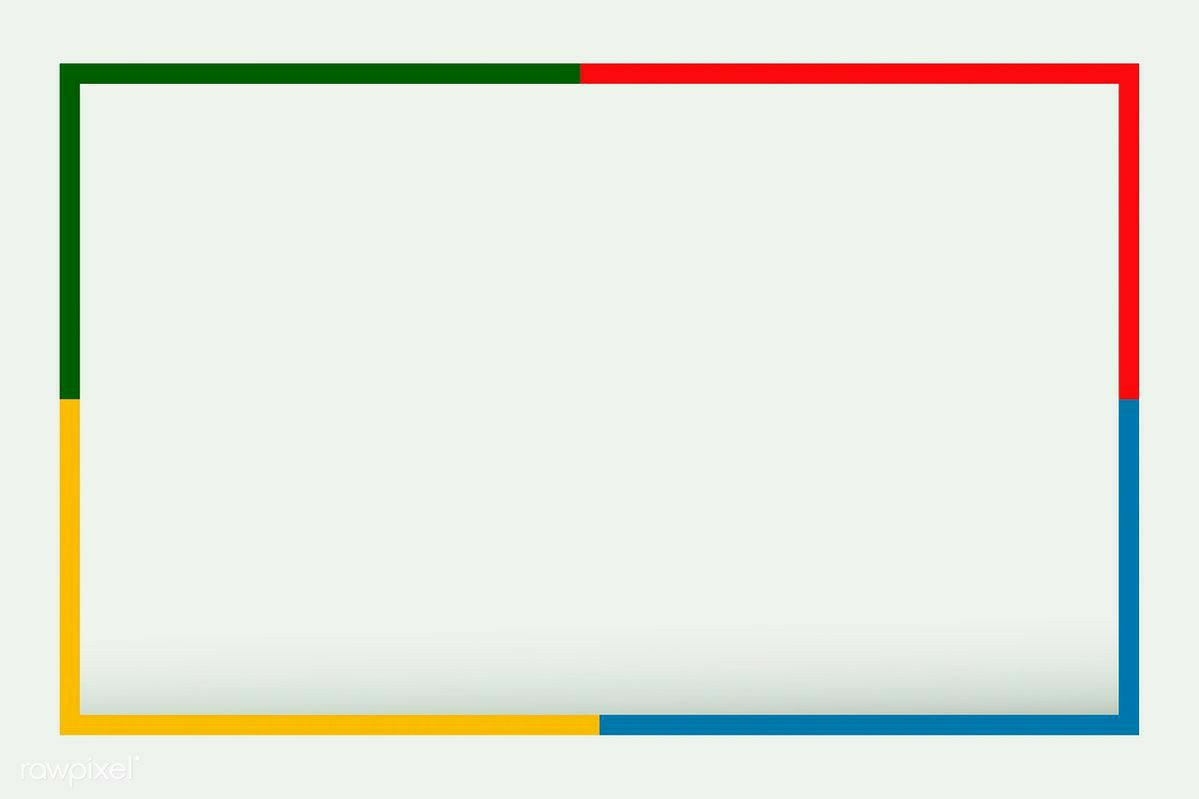 16
To‘g‘ri javobni topamiz. (178-bet)
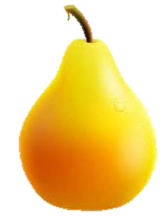 13 + 11 =
A) 68
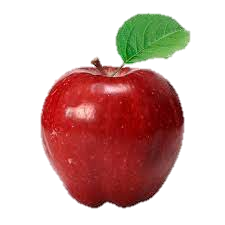 B) 72
20 + 12 =
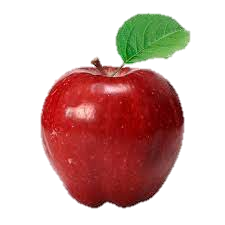 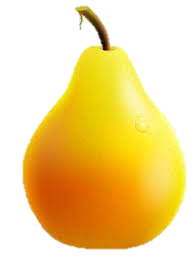 D) 56
+       = ?
24 + 32 = 56
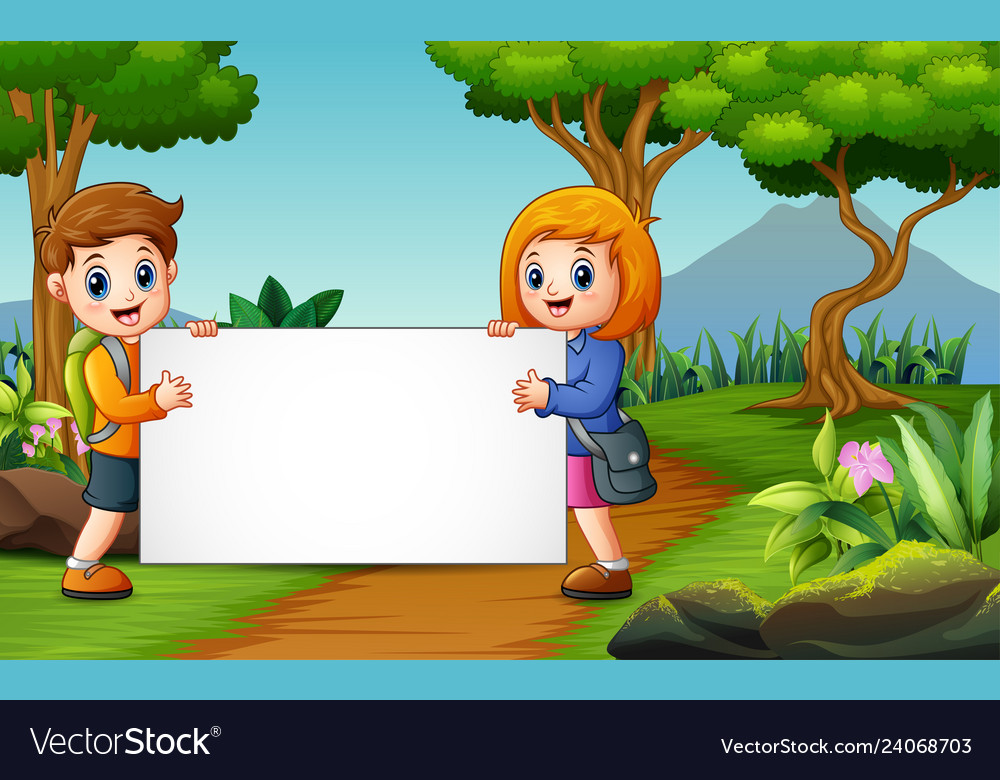 Mustaqil topshiriq:
17-misol. (178-bet)
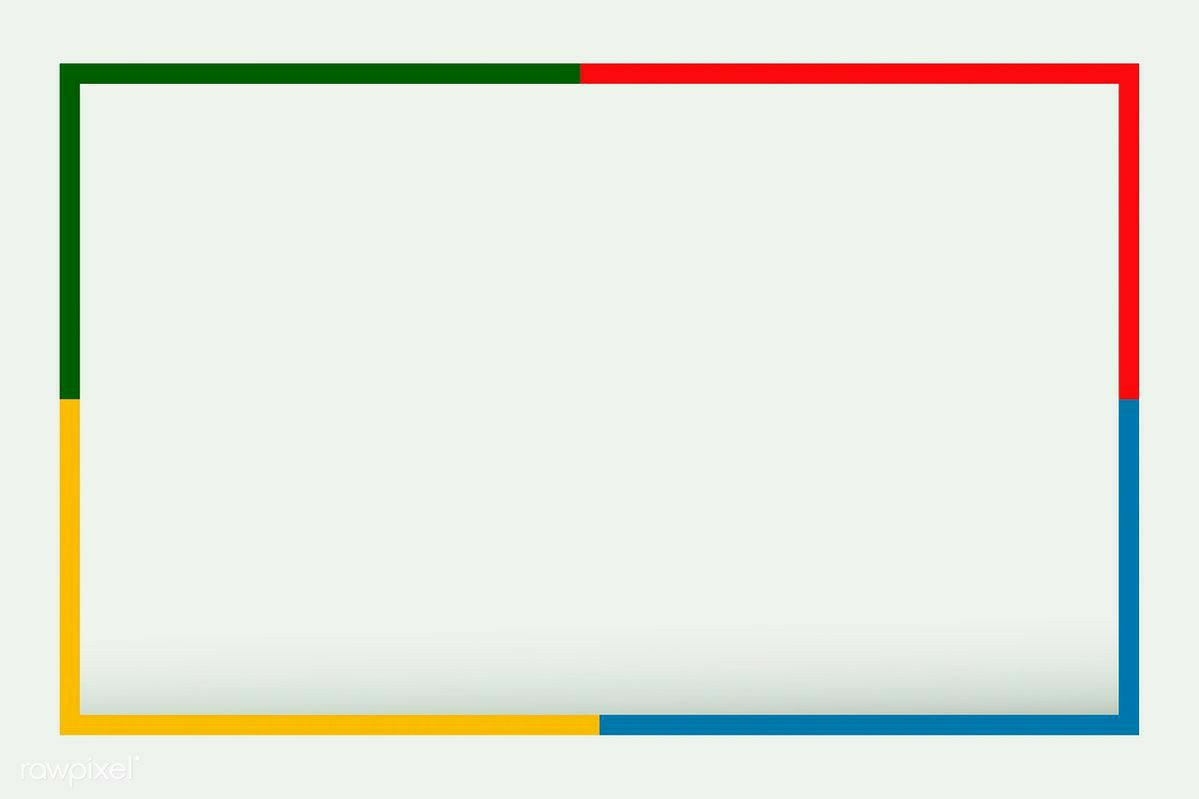 Hisoblaymiz. (178-bet)
17
50
21
96
80
13
40
-
+
+
21
40
+
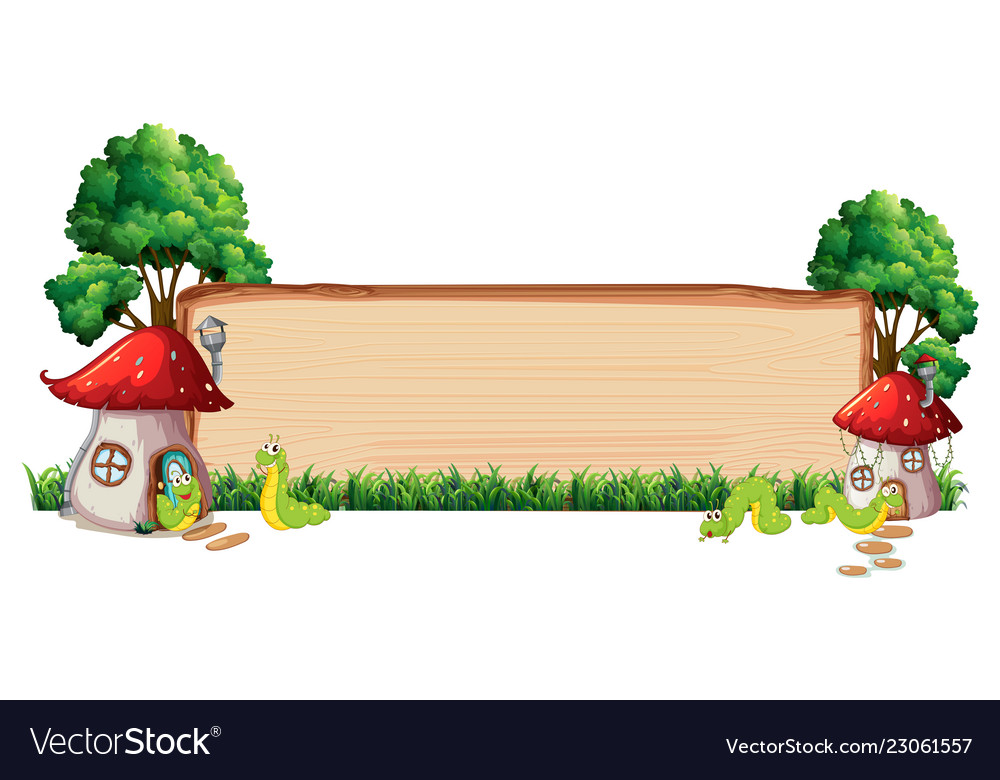 Salomat
bo‘ling!